español, con Quique
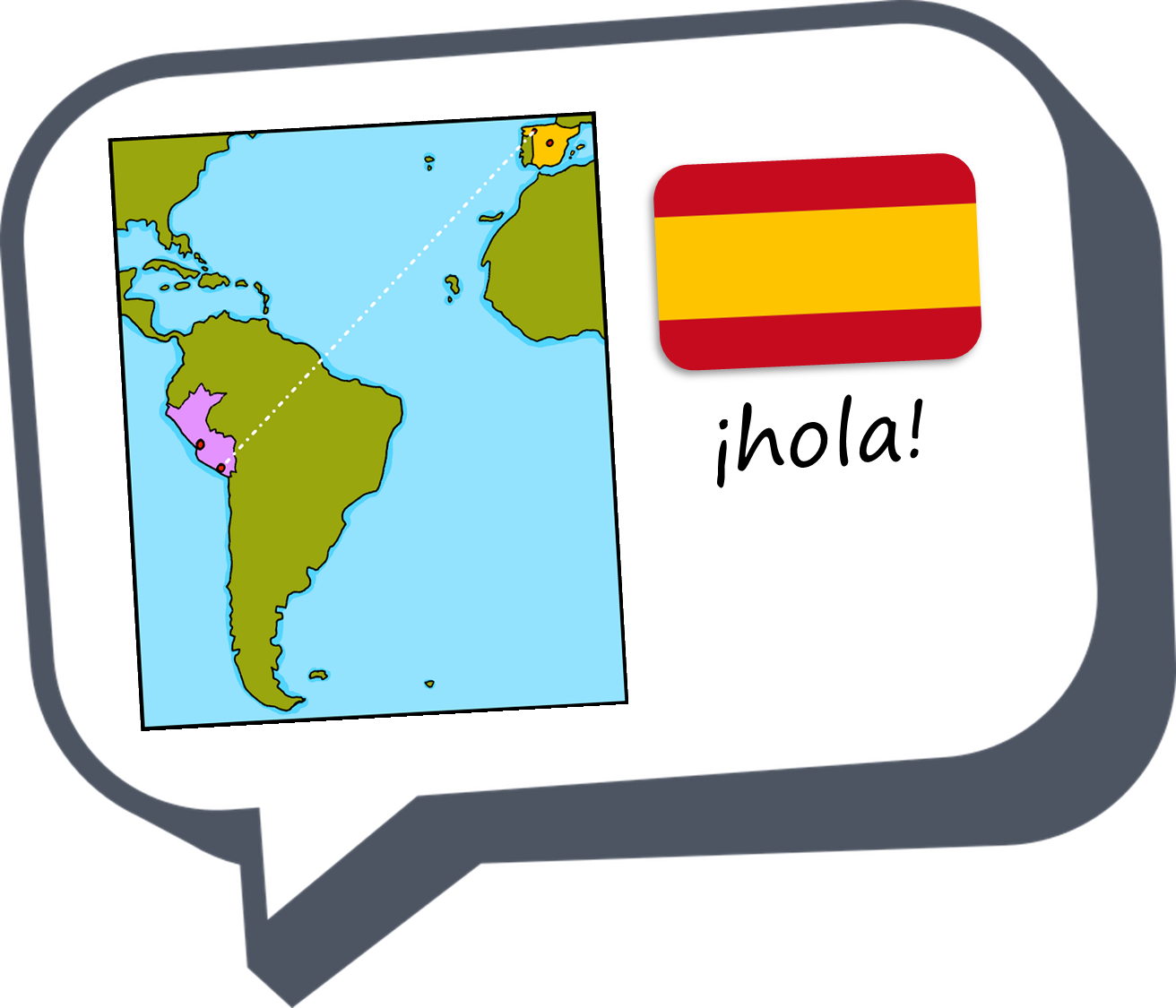 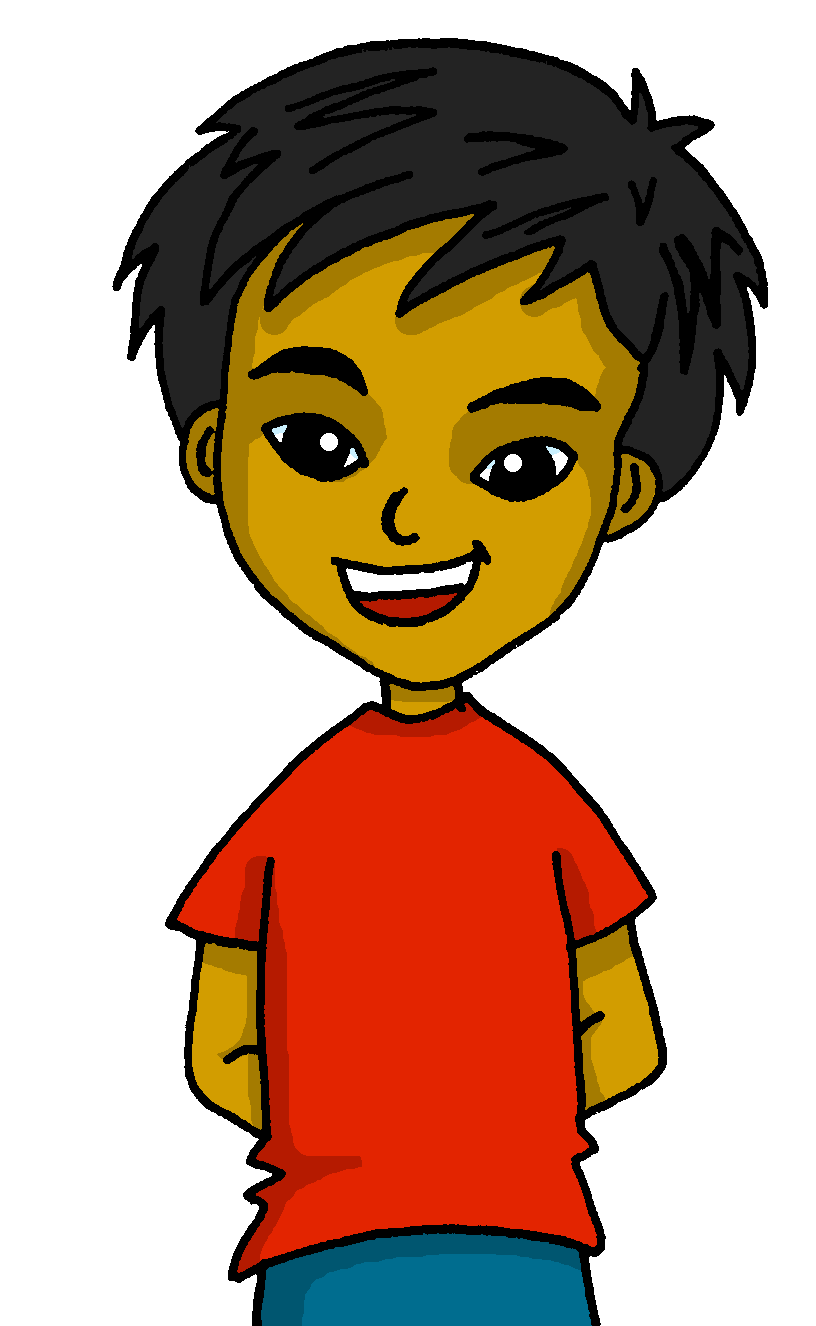 Saying what I and others like and dislike doing
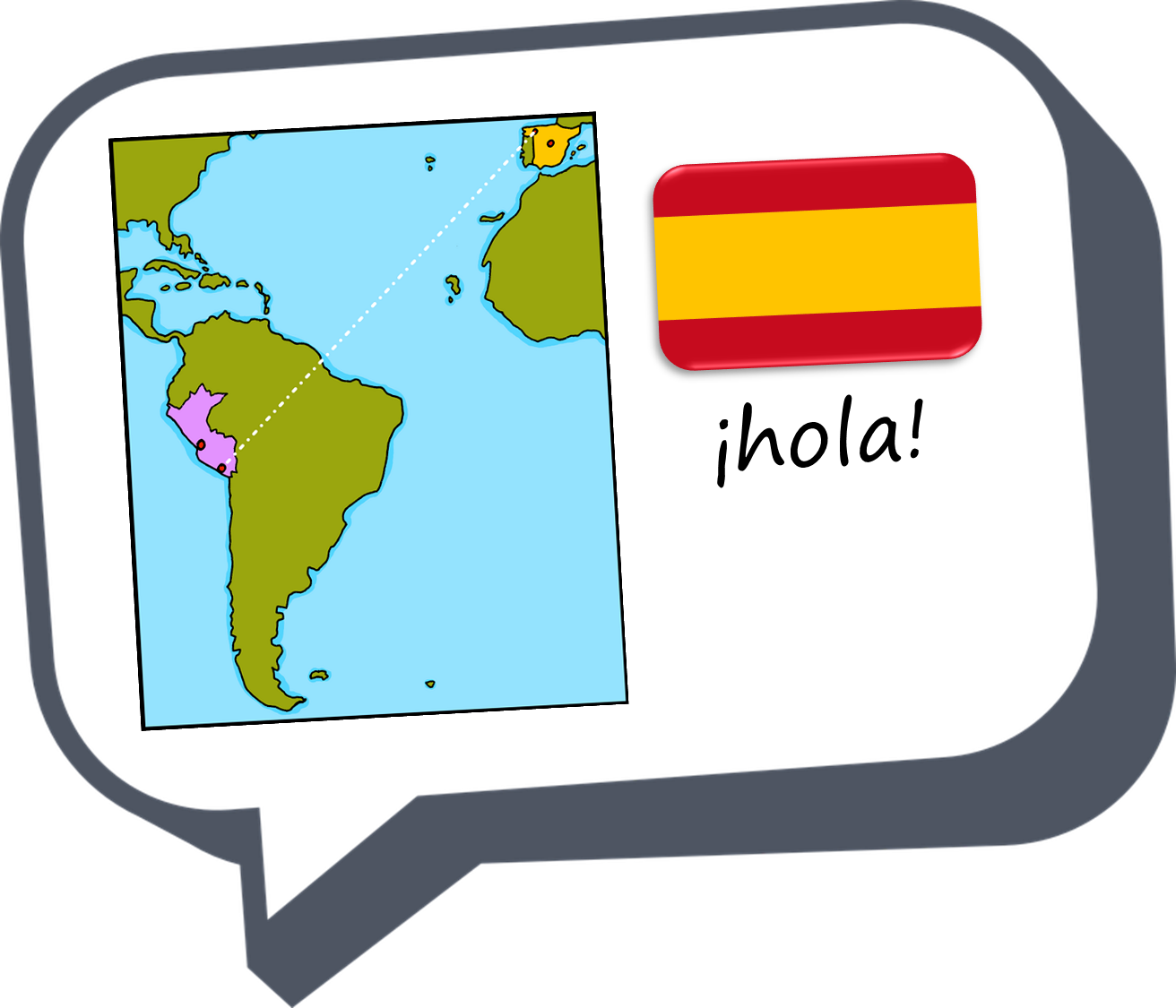 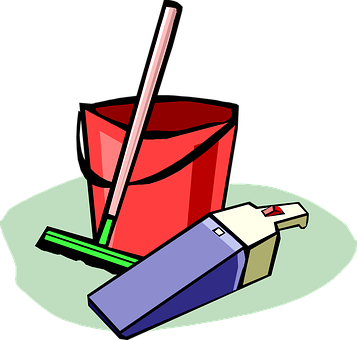 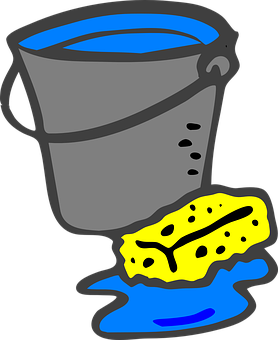 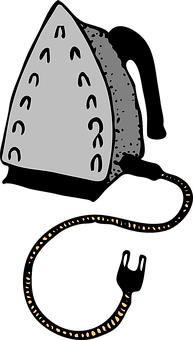 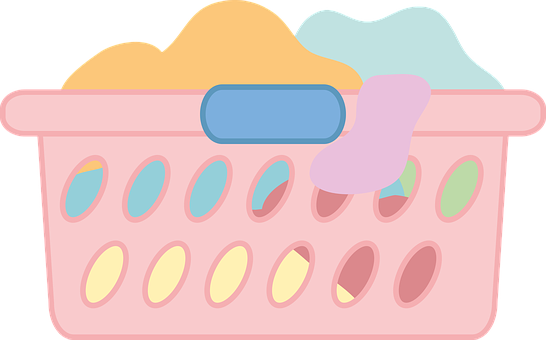 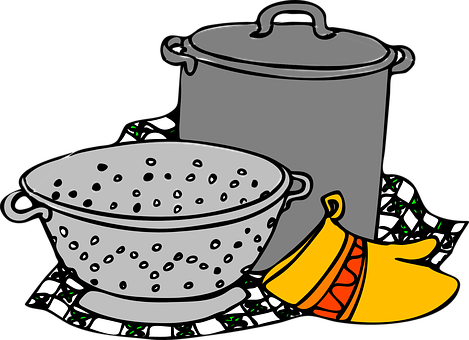 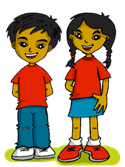 AUDIO STILL TO BE ADDED
azul
-AR & -ER verbs: we & they 
2-verb structures: amar, odiar
SSC repaso
[Speaker Notes: Artwork by Steve Clarke. All additional pictures selected are available under a Creative Commons license, no attribution required.

The frequency rankings for words that occur in this PowerPoint which have been previously introduced in the resources are given in the SOW (excel document) and in the resources that first introduced and formally re-visited those words. 

Phonics: SSC revision 1
Vocabulary (new words in bold): lavar [1676] ordenar [1184] preparar [570] coche [1190] juguete [3163] ropa [782] suelo [552]

Revisit 1: tirar1 [685] gente [137] hora1 [160] durante [139] 
Revisit 2: hay [13] dos [64] tres [134] cuatro [241] cinco [284] seis [438] siete [603] ocho [641] nueve [991] diez [449] once [1701] doce [1138] trece [2700] catorce [2411] quince[1215] dieciséis [3373] diecisiete [3400] dieciocho [2730] diecinueve [4232] veinte [819] veintiuno [819/425] veintidós, veintitrés, veinticuatro, veinticinco, veintiséis, veintisiete, veintiocho, veintinueve, treinta [830] treinta y uno [830/4/425] 

Source: Davies, M. & Davies, K. (2018). A frequency dictionary of Spanish: Core vocabulary for learners (2nd ed.). Routledge: London

For any other words that occur incidentally in this PowerPoint, frequency rankings will be provided in the notes field wherever possible.]
¡Bingo!
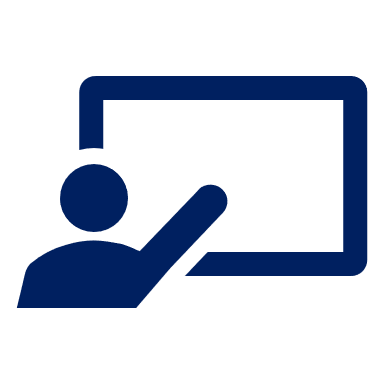 [SSC revisit 1]
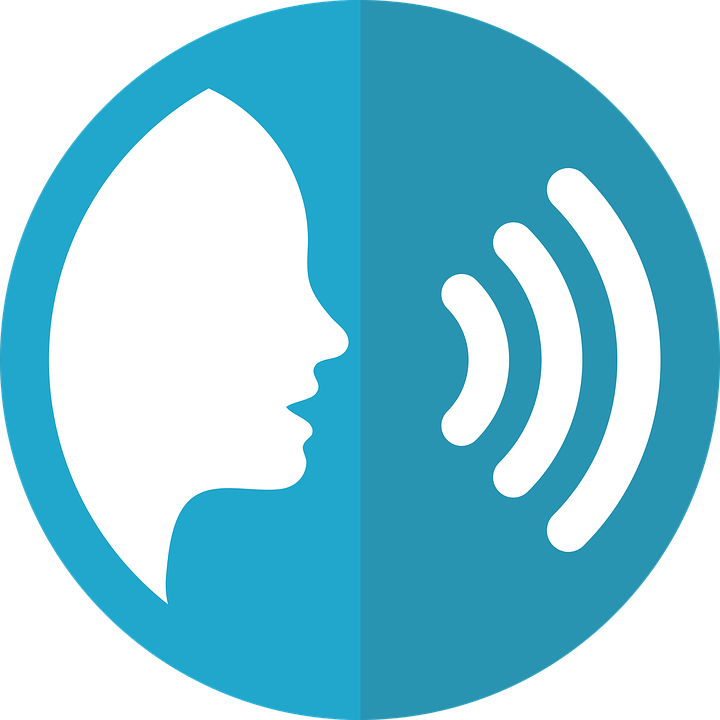 Escribe nueva palabras.
Tu compañero/a pronuncia y adivina.
pronunciar
galleta
novio
genial
correr
zapato
60
paquete
leche
guiso
llegar
equipo
viento
niña
bolsa
ella
intelligente
cocina
aire
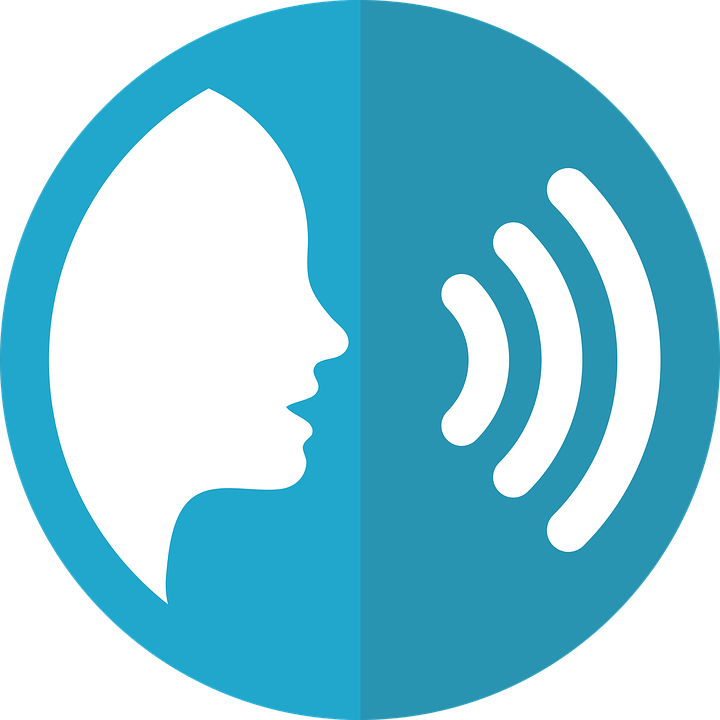 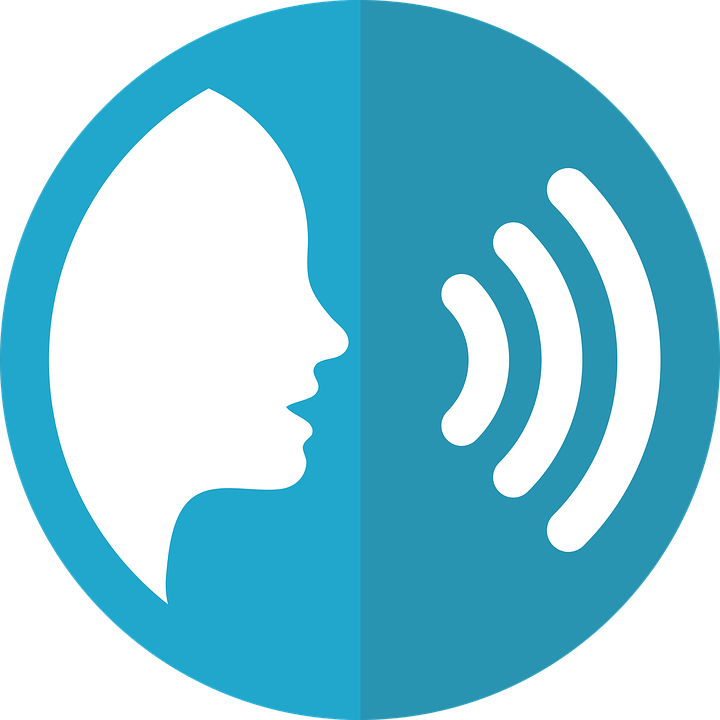 S
Persona A
Persona B
0
START
adivinar – to guess
[Speaker Notes: Timing: 3 minutes 
 
Aim: to revisit term 1-3 SSC. 

Procedure:1. Introduce the task. All pupils write 9 words of their choice from the list. The aim is to pronounce the words correctly and try to call bingo by figuring out all the words their partners wrote down. 
2. Start the timer for Pupil A (s/he tries to read aloud all of the words, within the 60 seconds allowed).
3. They swap roles and repeat the task.]
Vocabulario
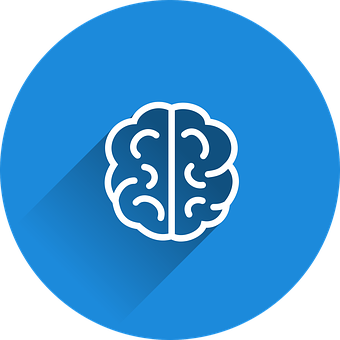 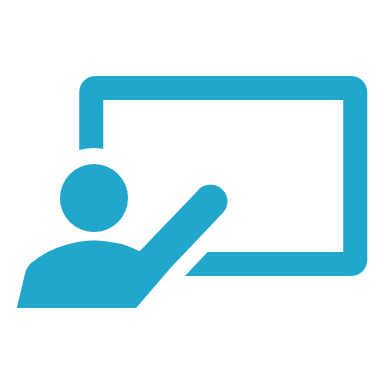 vocabulario
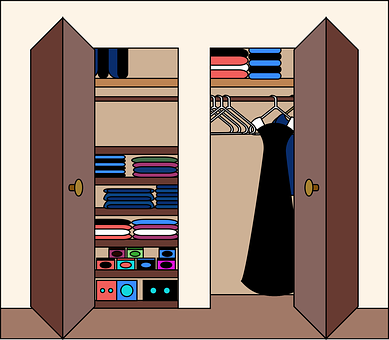 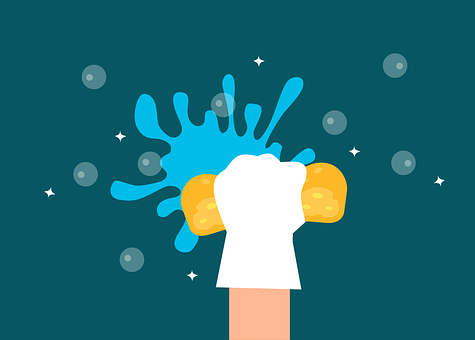 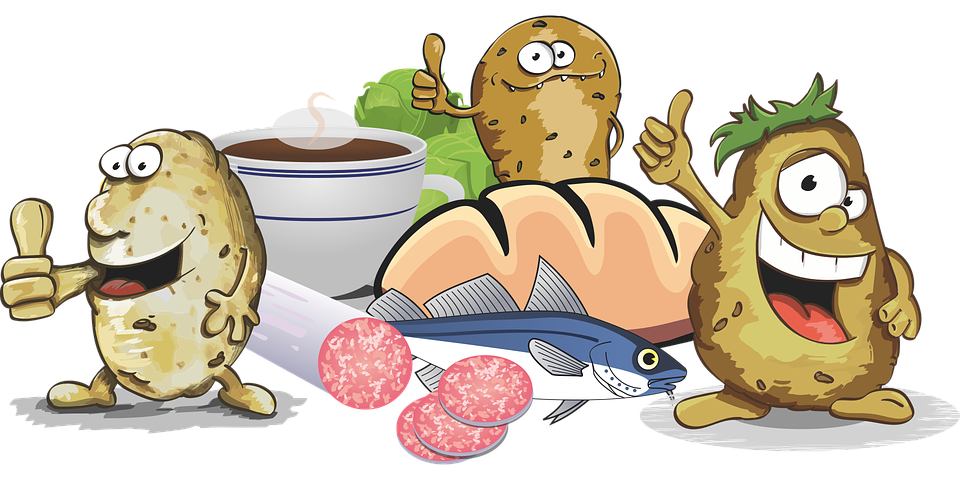 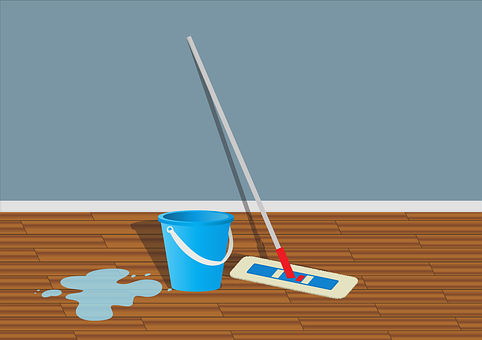 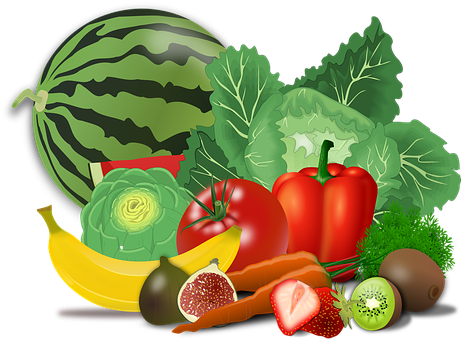 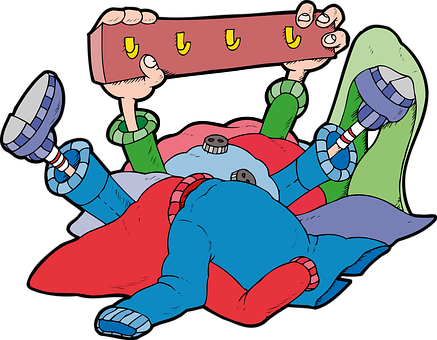 ordenar
la comida
limpiar
lavar
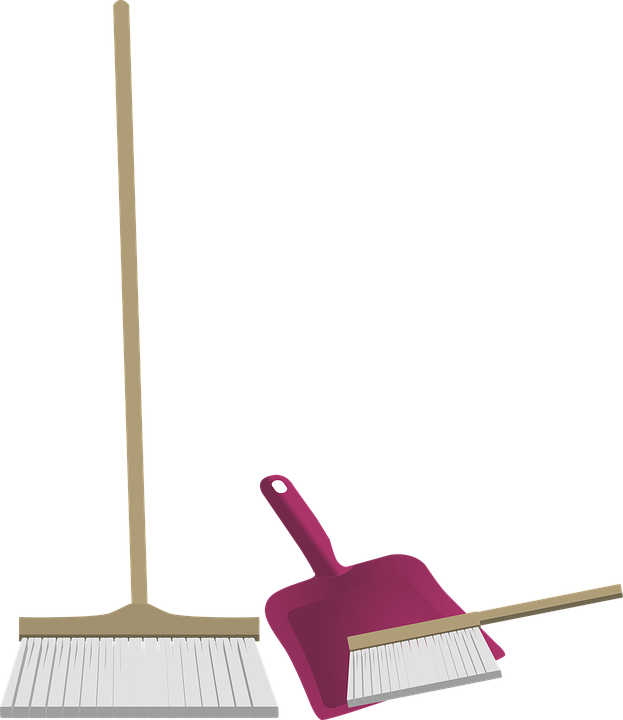 to do, make
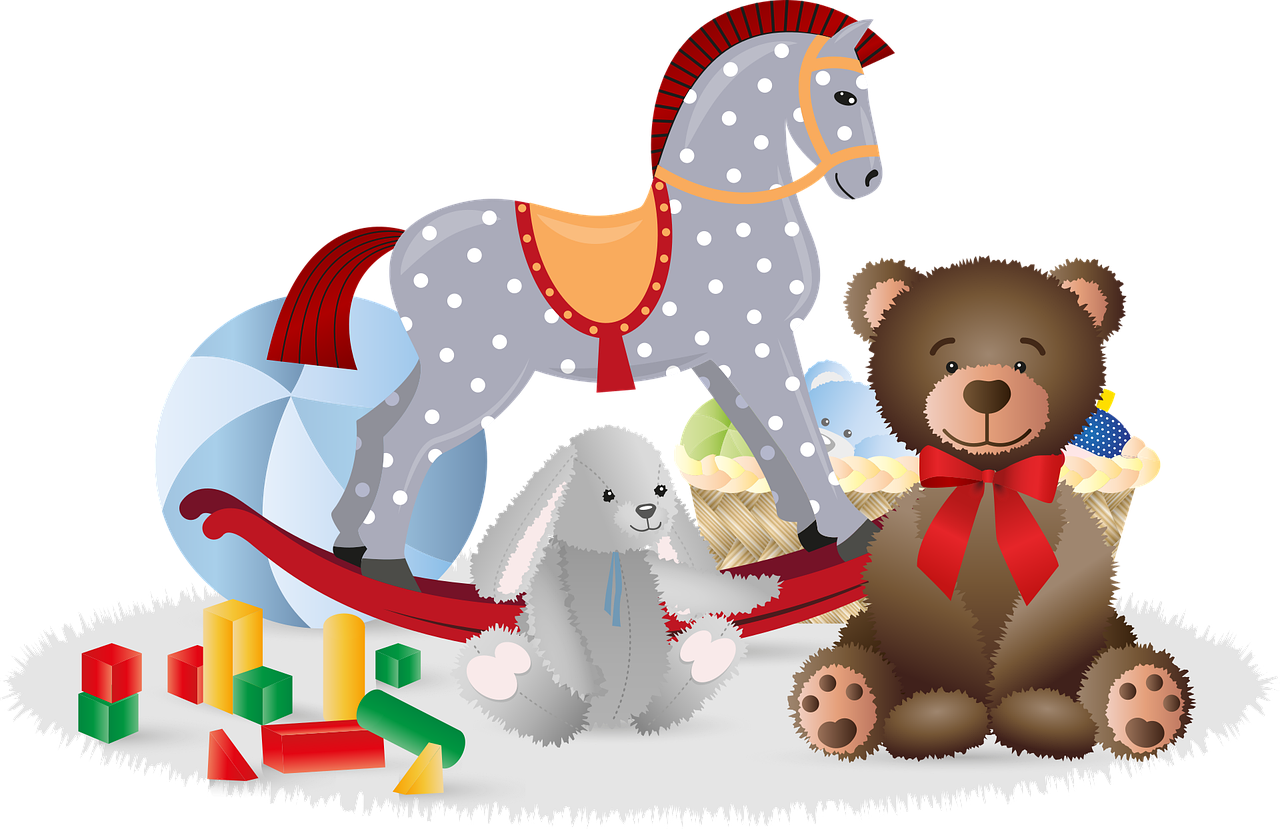 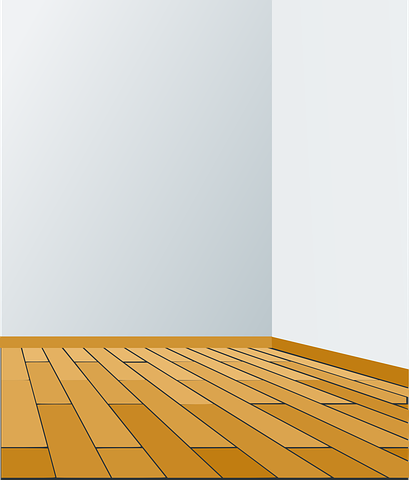 el juguete
hacer
(the) toy
to clean, cleaning
to wash, washing
(the) floor, ground
to prepare, preparing
to clean, cleaning
to help, helping
to tidy up, tidying up
to prepare, preparing
(the) clothes
(the) food
(the) floor, ground
to do, make
(the) food
to tidy up, tidying up
to wash, washing
(the) clothes
to do, make; doing, making
to help, helping
(the) toy
to prepare
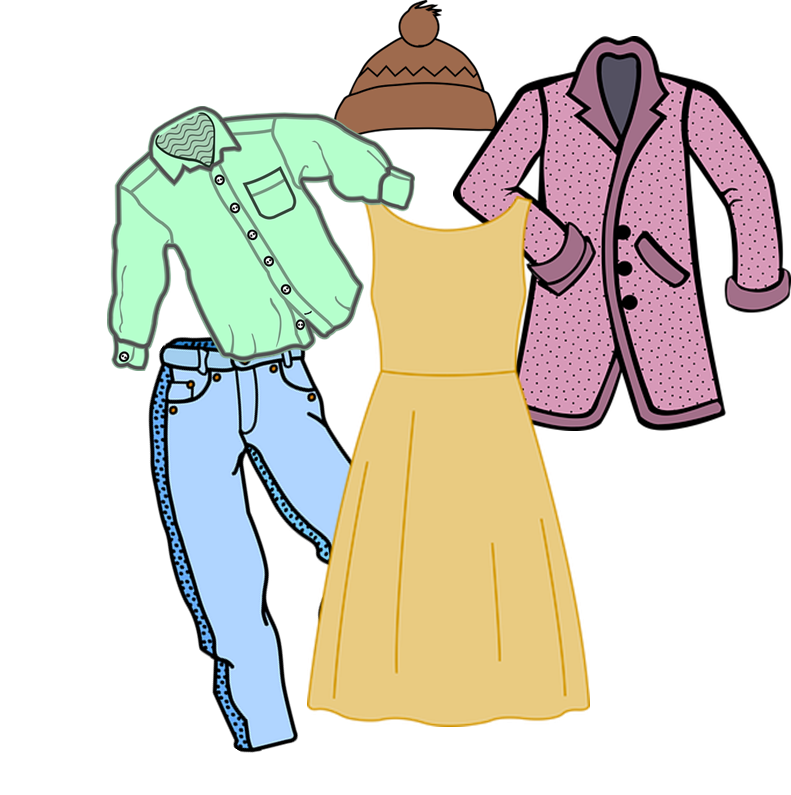 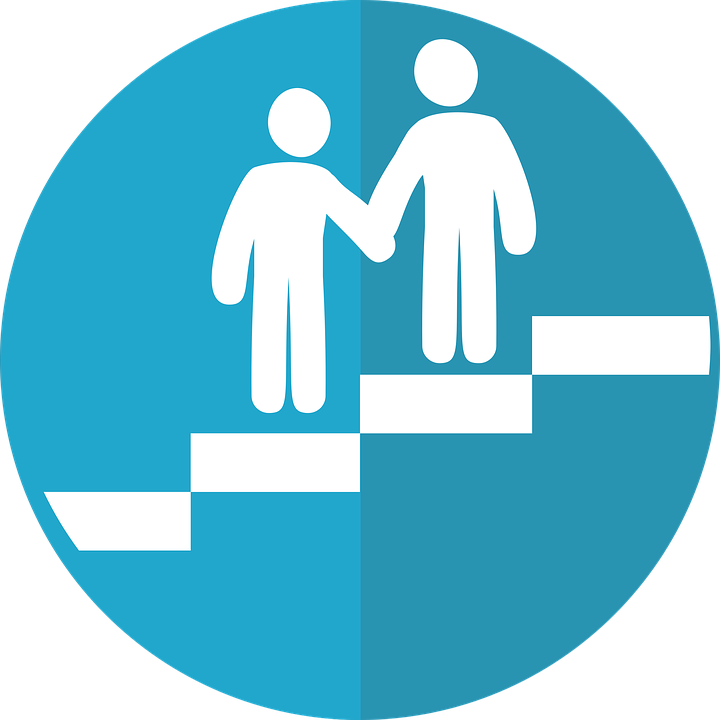 la ropa
ayudar
el suelo
preparar
¿Cómo es en español?
[Speaker Notes: Timing: 5 minutes

Aim: to present and practise written comprehension and read aloud of previously taught vocabulary and three new words for this week.

Procedure:1. Click for an English item. Elicit pronunciation of the Spanish from pupils.
2. Click to cover the Spanish word with a picture.
3. Continue with the remaining items.
4. Optional at this stage: elicit the Spanish from pupils, (English prompts reappear on each mouse click) this time without written Spanish support.]
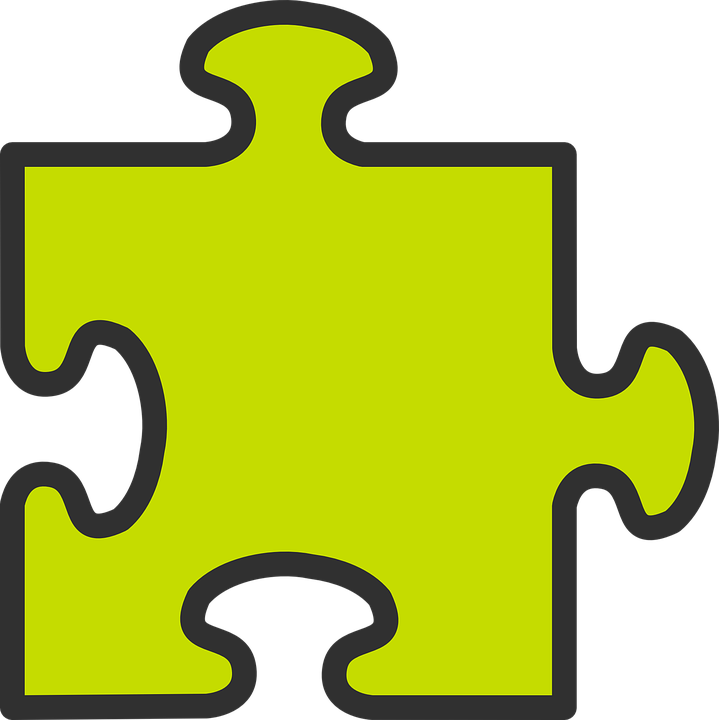 Knowing who does what
[‘we’ vs. ‘they’]
Remember: to mean ‘we’ with an -ar verb, remove –ar and add –amos.
To mean ‘they’ with a verb, we remove –ar and add –an.
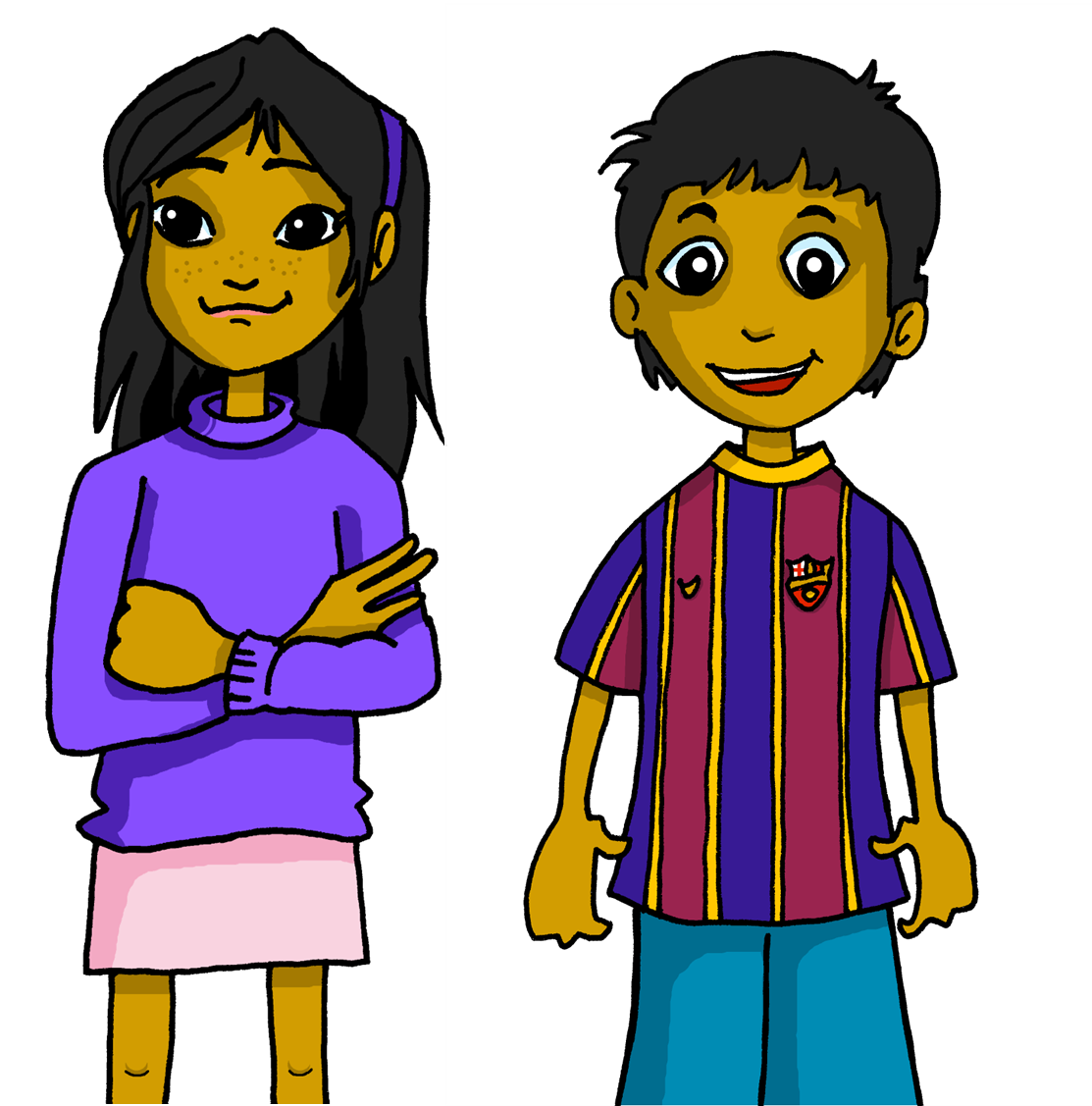 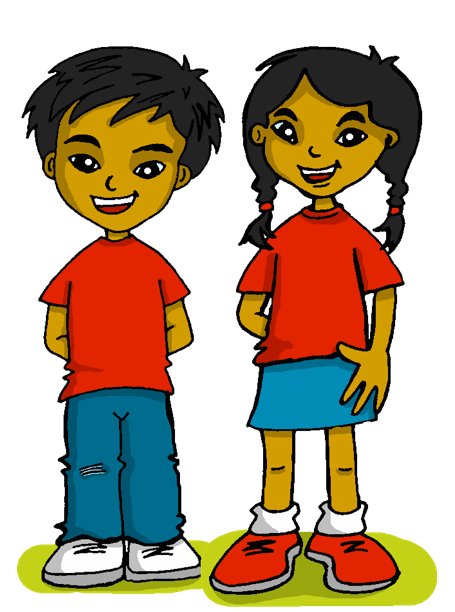 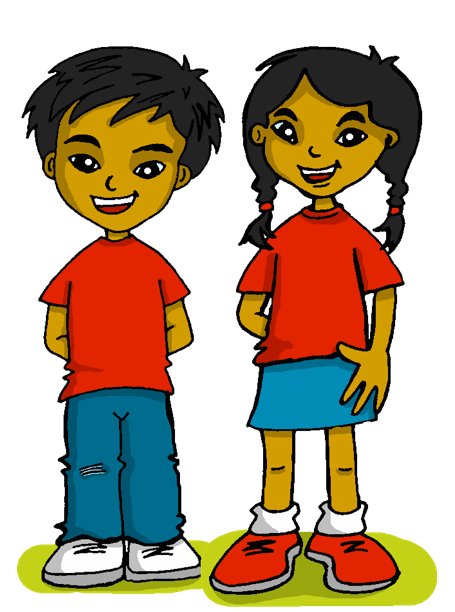 Ayudan en casa.
Jugamos en el jardín.
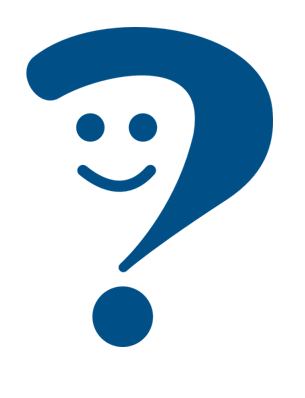 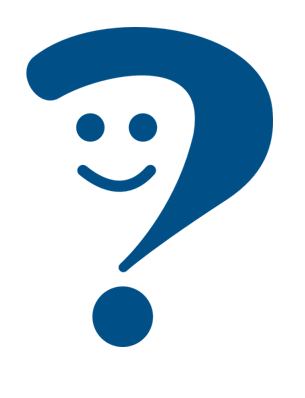 They play at home.
We play in the garden.
To mean ‘S/he, it’ with an –er verb, remove –er and add -emos.
To mean ‘they’ with a verb, we remove –er and add –en.
Hacemos la cama.
Hacen la cama.
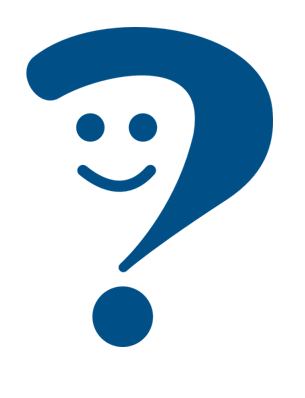 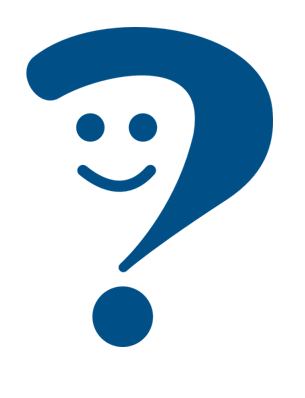 We make the bed.
We make the bed.
[Speaker Notes: Timing: 4 minutes

Aim: to revisit 1st and 3rd persons plural for–ar and –er verbs (hacer, jugar).

Procedure:
Click through the animations to present the new information.
Elicit English translations for the Spanish examples provided.]
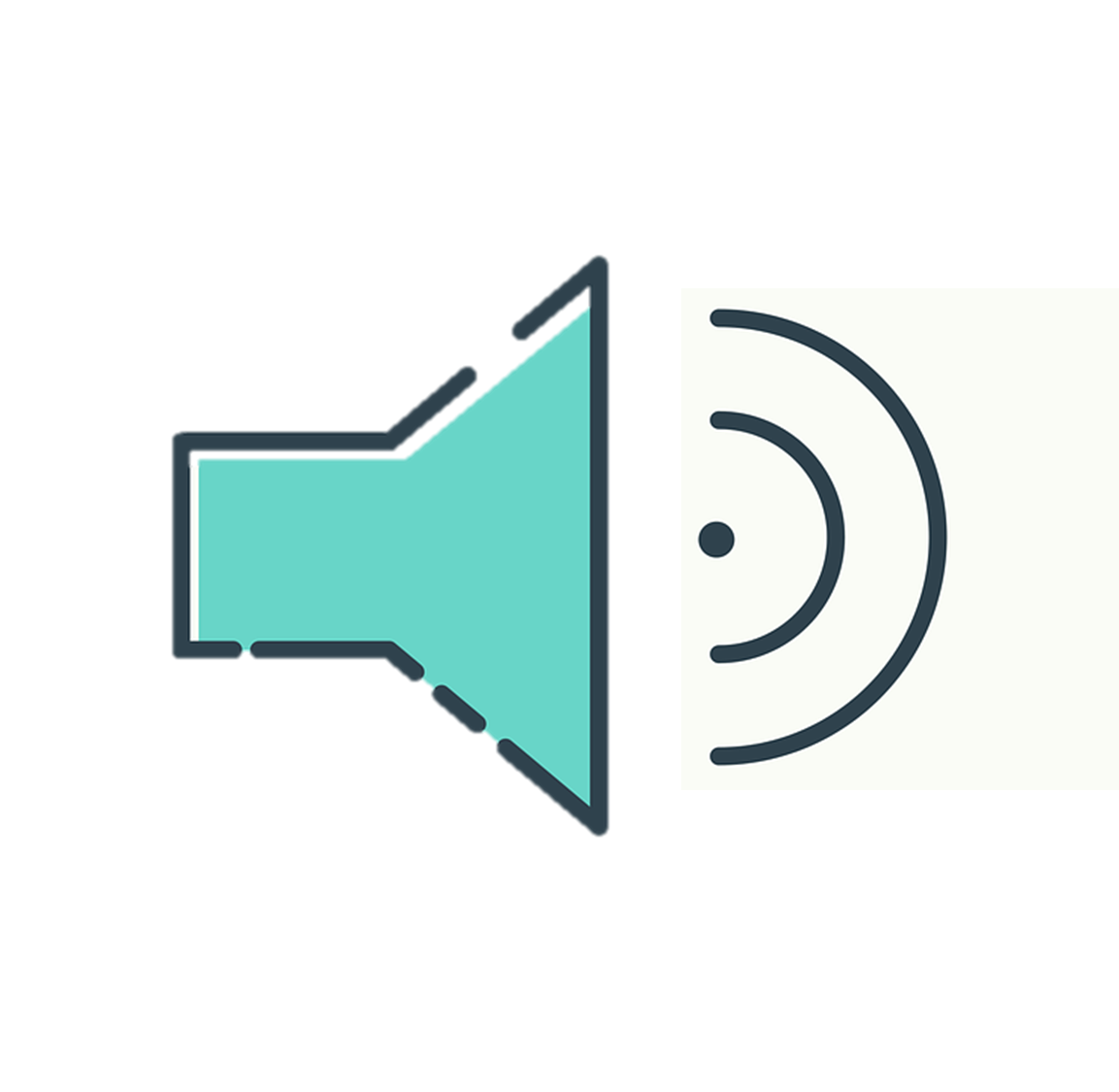 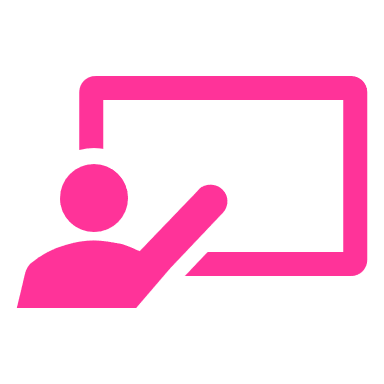 Las tareas del hogar
Escucha. ¿Quién hace la tarea?
escuchar
Escribe el verbo.
Marca
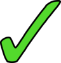 la tarea del hogar – household chore
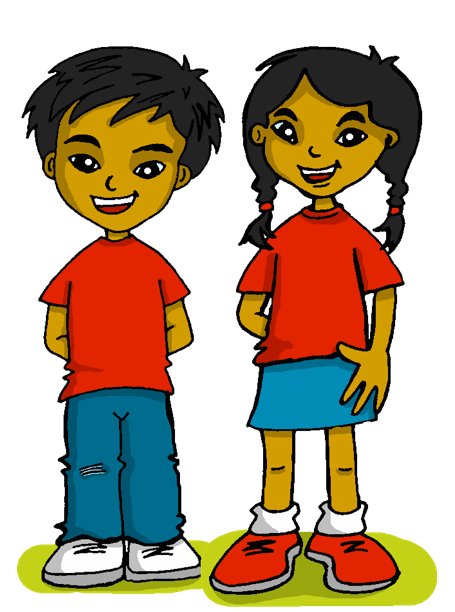 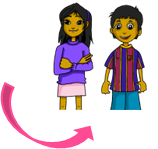 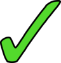 E
preparan
1
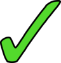 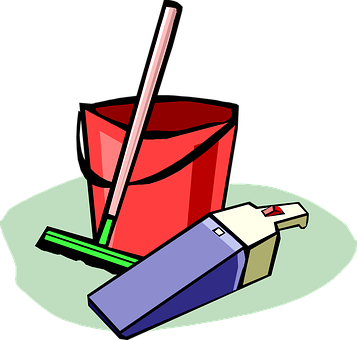 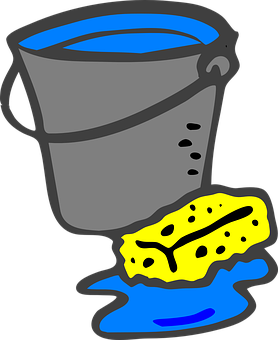 hacemos
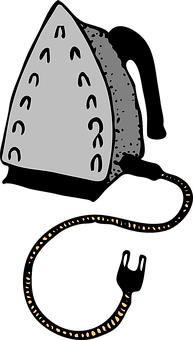 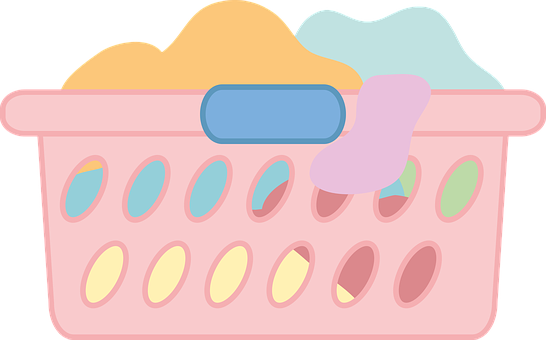 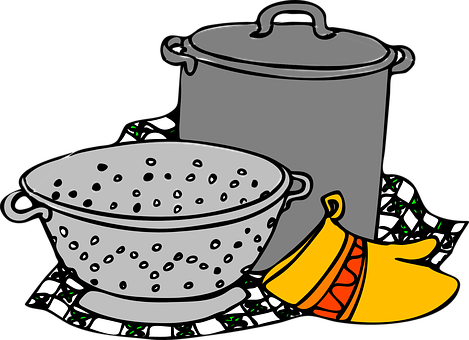 2
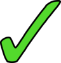 ordenamos
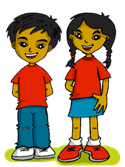 3
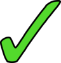 hacen
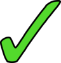 4
ordenan
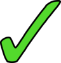 5
lavamos
[Speaker Notes: Timing: 7 minutes

Aim: to practise connection of the 1st and 3rd person plural and aural recognition of vocabulary.

Procedure:
Pupils listen to each phrase. 
Attending to the verb ending,  pupils decide if it’s ‘we’ or ‘they’. Encourage them to write the verb.
Click to reveal answers.
On the 2nd time of listening (NEXT SLIDE), pupils write the English meaning of the sentences. Teachers can click on the blue box to provide support if required.

Transcript:
E. [ellos] preparan la mochila.1. [nosotros] hacemos la cama.2. [nosotros] ordenamos la habitación.3. [ellos] hacen un bocadillo.4. [ellos] ordenan la ropa.A veces, [nosotros] lavamos los juguetes.]
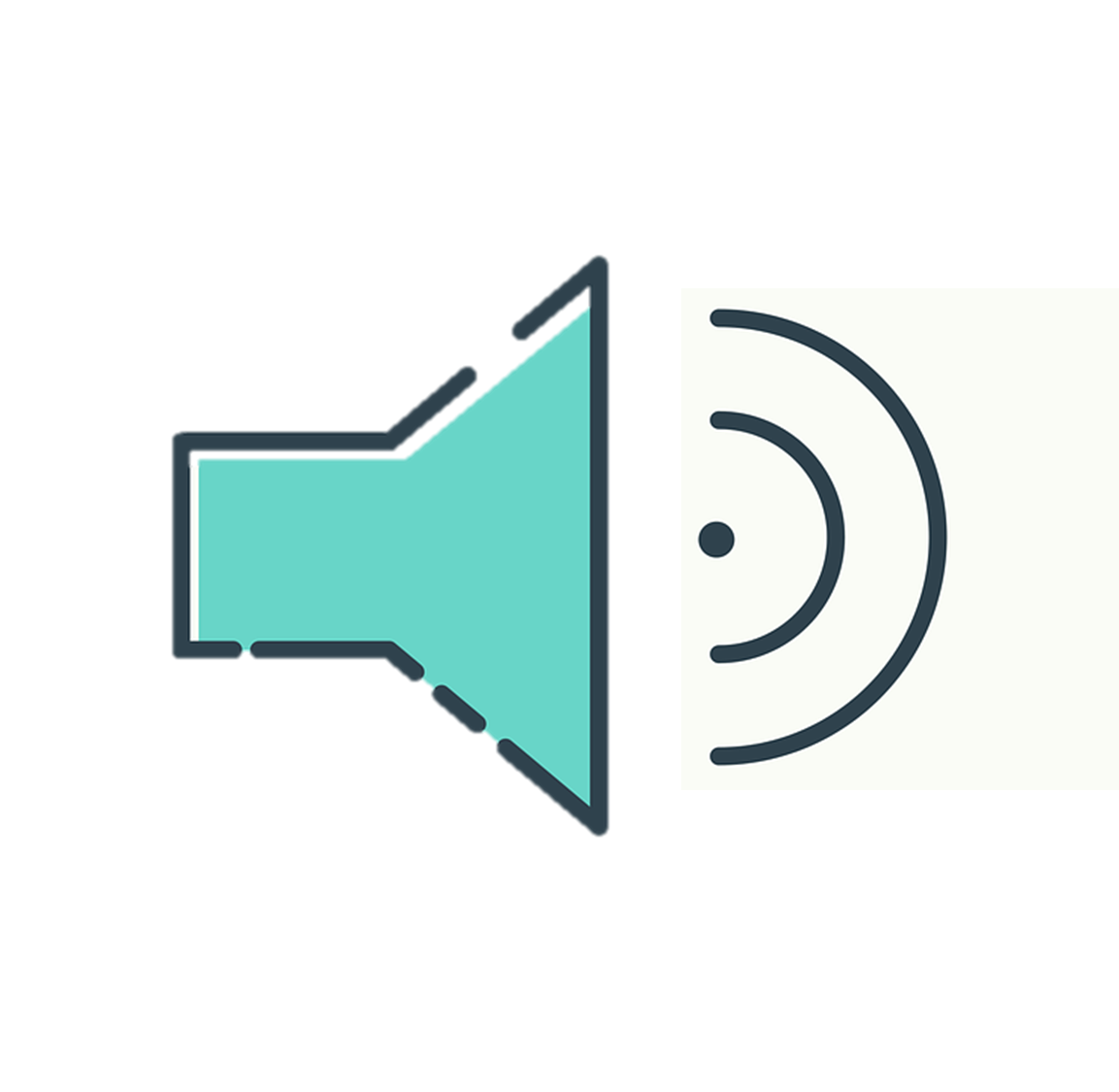 Las tareas del hogar
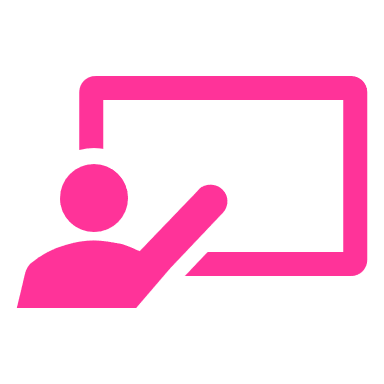 escuchar
Escucha y escribe en inglés.
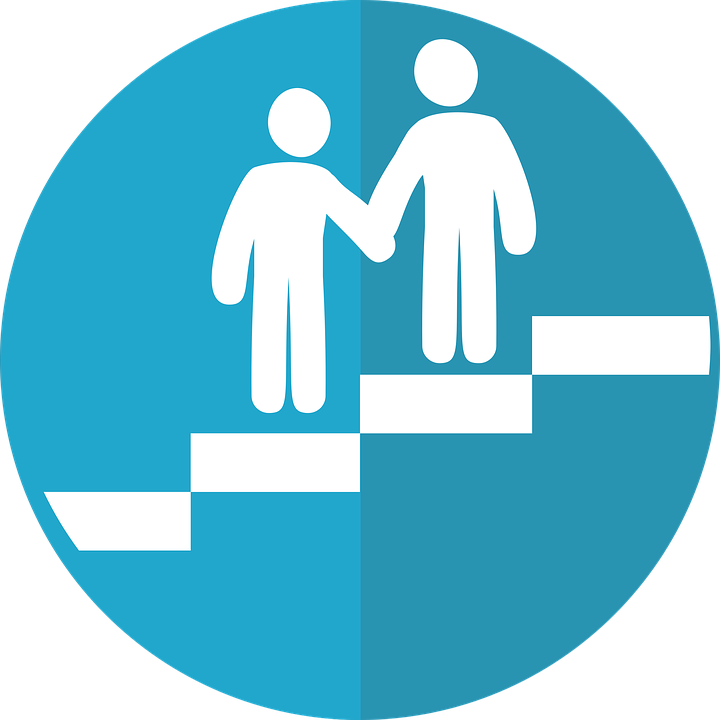 E
They prepare the school bag.
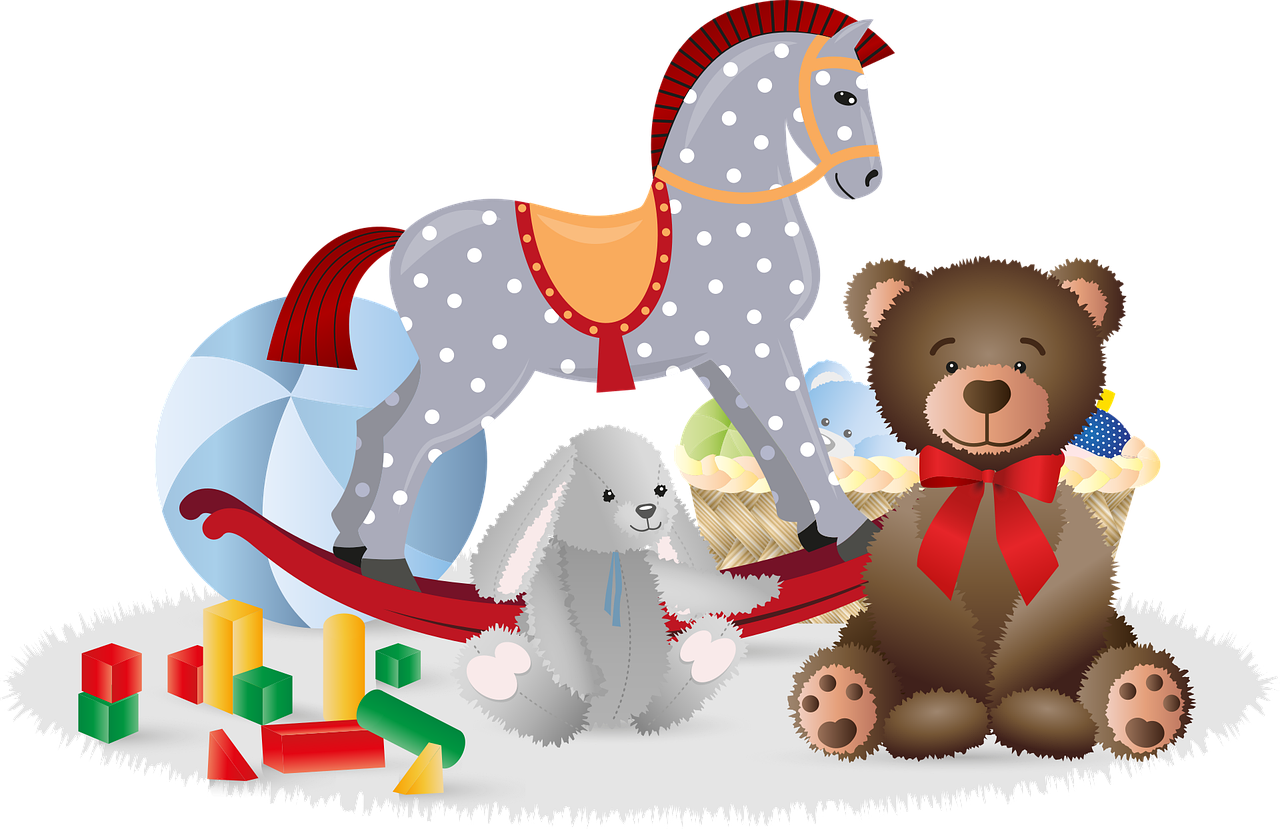 1
We make the bed.
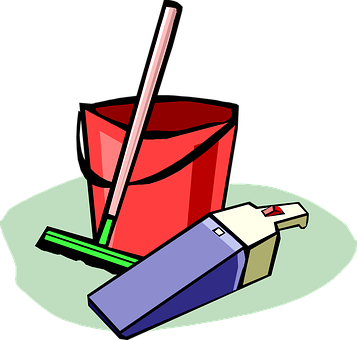 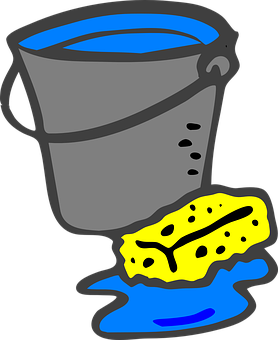 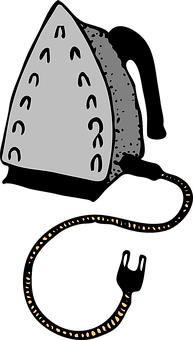 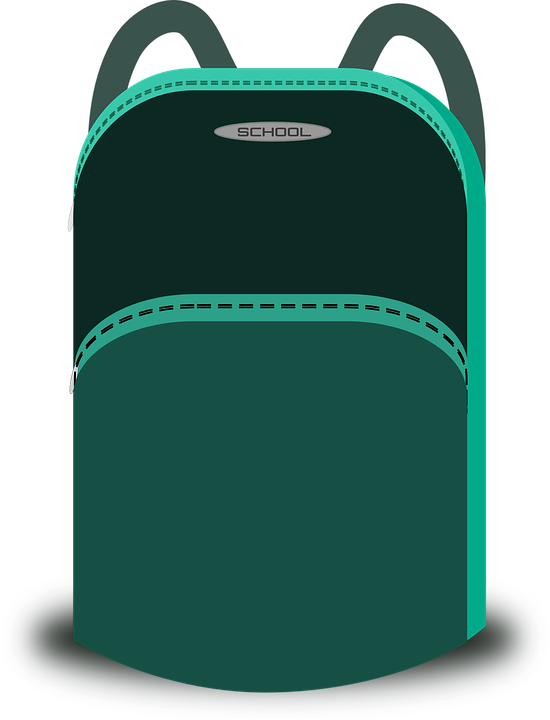 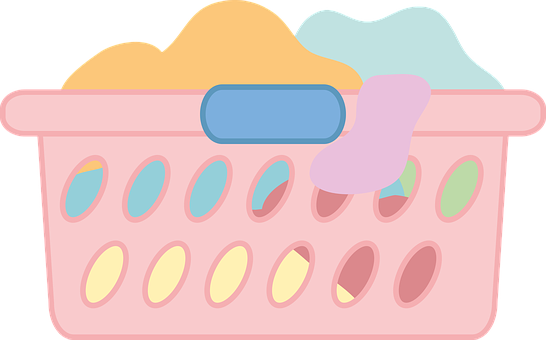 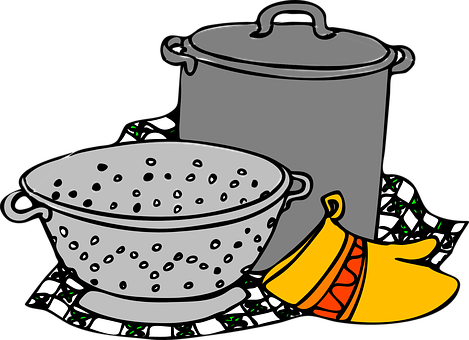 2
We tidy up the room.
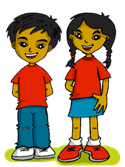 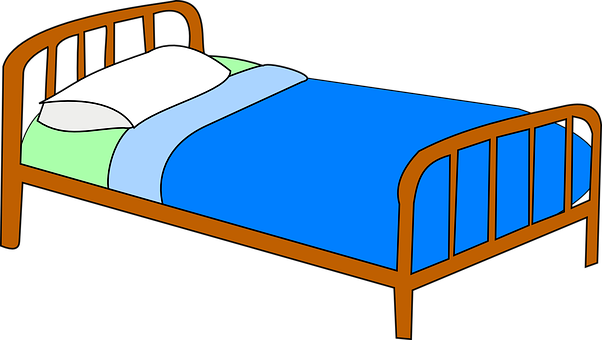 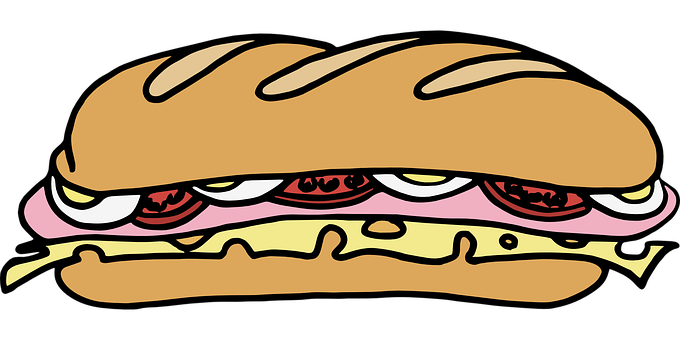 3
They make a sandwich.
4
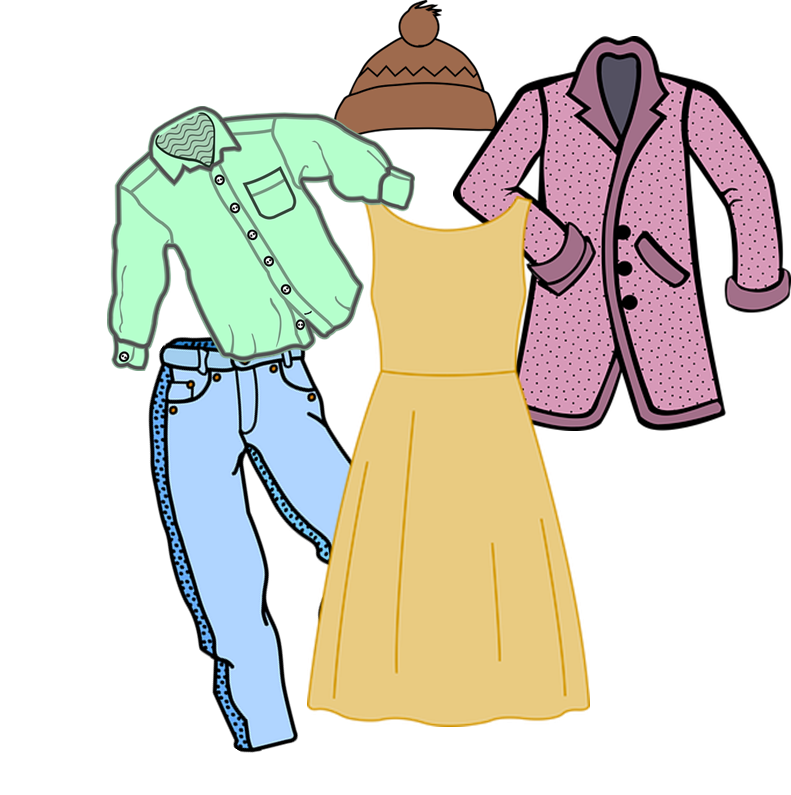 They tidy up the clothes.
5
Sometimes, we wash the toys.
[Speaker Notes: On the 2nd time of listening, pupils write the English meaning of the sentences. Teachers can click on the blue box to provide support if required.

Transcript
E. [ellos] preparan la mochila.1. [nosotros] hacemos la cama2. [nosotros] ordenamos la habitación.3. [ellos] hacen un bocadillo 4. [ellos] ordenan la ropa A veces, [nosotros] lavamos los juguetes]
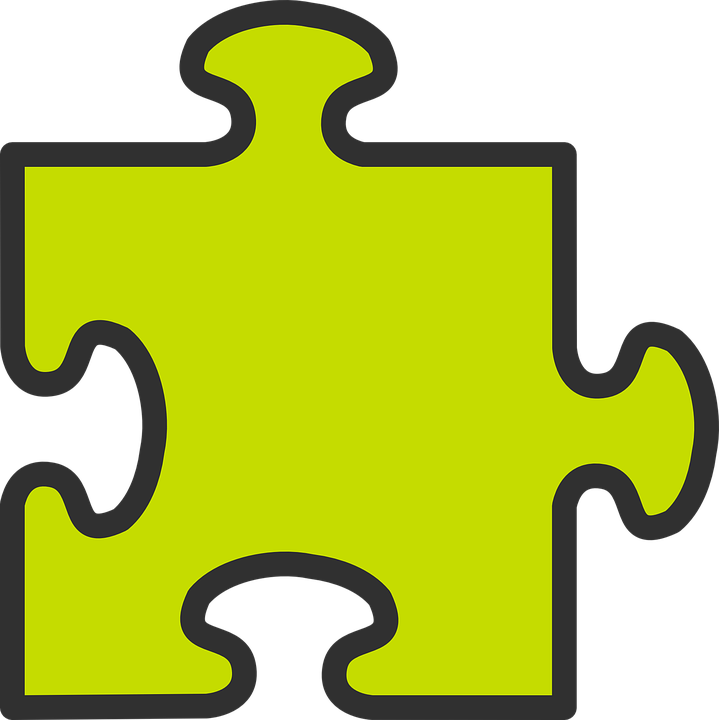 Saying you like doing something
[amar|odiar]
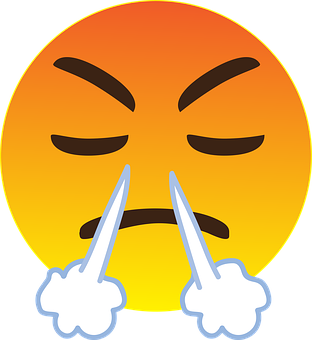 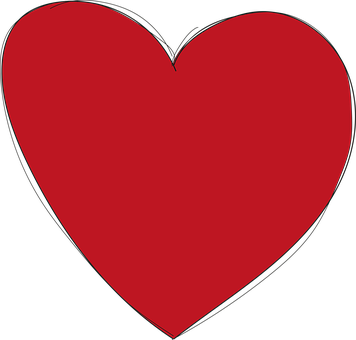 Change the ending of amar|odiar to say who loves or hates.
To say ‘love/hate to do’ or ‘love/hate doing’ in Spanish, the verbs  ‘amar’ and ‘odiar’ are followed by the infinitive verb:
In English, we usually use the gerund (-ing form).
Amo hablar español.
Amamos preparar comida.
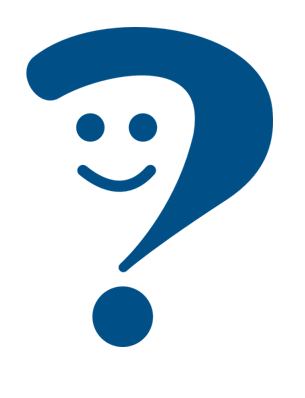 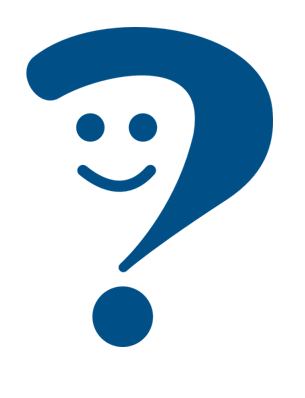 I love to speak  Spanish.
We love to prepare food.
preparing
speaking
Amas jugar con tu hermano.
Aman cocinar con la abuela.
You love  to play  with your brother.
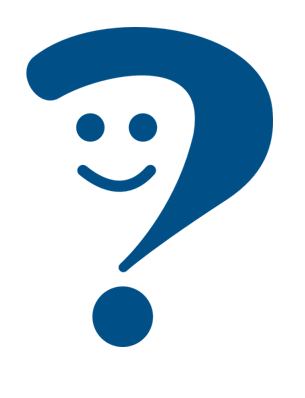 playing
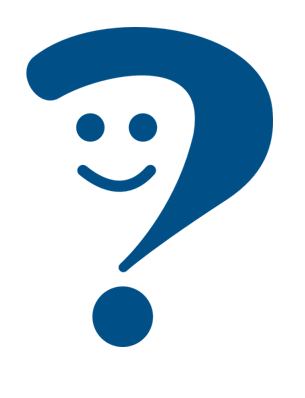 They love  to cook  with grandma.
cooking
Ama ordenar los juguetes.
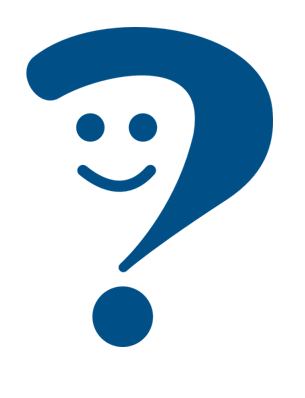 S/he loves  to tidy up  the toys.
tidying up
[Speaker Notes: Timing: 4 minutes

Aim: to introduce 2-verb structures with 2 opinion verbs (amar, odiar).

Procedure:
Click through the animations to present the information.
Elicit English translations for the Spanish examples provided.]
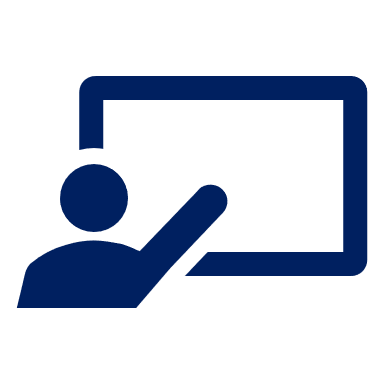 [1/6]
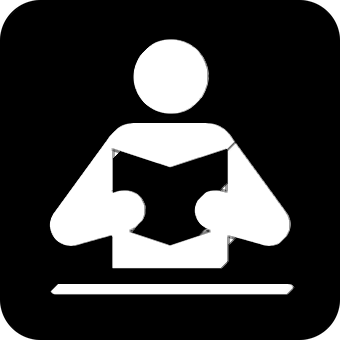 Lee los mensajes de Quique.
leer
¿Es una opinión? o ¿es solo una actividad?
Es una opinión.
E
Amamos poner la mesa por la noche.
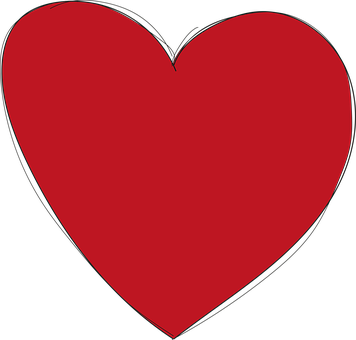 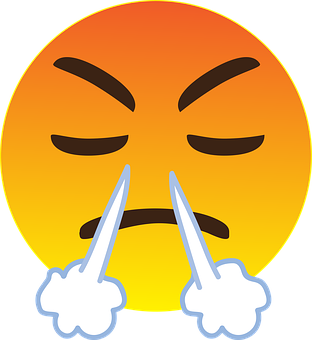 🅰
We can also translate it as ‘we love setting the table in the evening’.
You know that ‘poner’ literally means to put, but in English we say ‘to set the table’.
✉
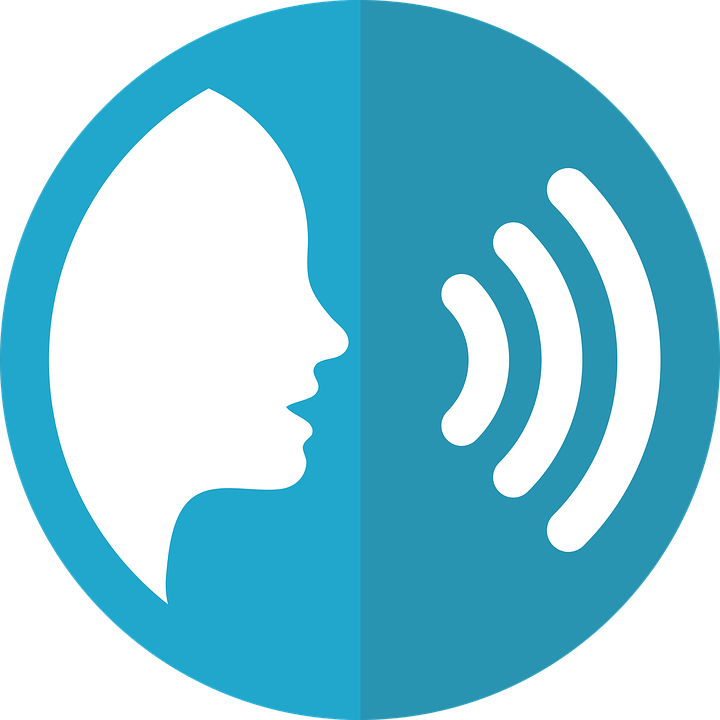 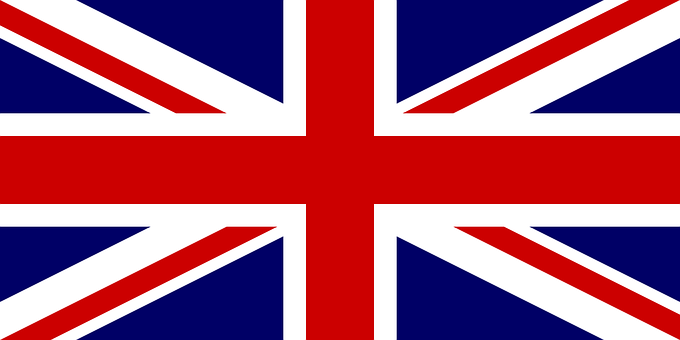 _______
We love
in the
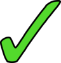 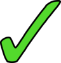 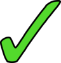 [Speaker Notes: Timing: 7 minutes (6 slides)

Aim: to differentiate between the meaning and form of single and 2-verb structures; to practise written comprehension of key vocabulary introduced this week. 

Procedure:
Read the context. Tell students Quique is receiving messages from different friends.
Read the first message. Ask pupils to identify amar if it’s an opinion or a task (¿Es una opinión o una actividad?). Click to model TL response from pupils.  
Click to bring part 2 (support for pupils to translate the message) and elicit oral response. 
Continue with items 1 – 5.]
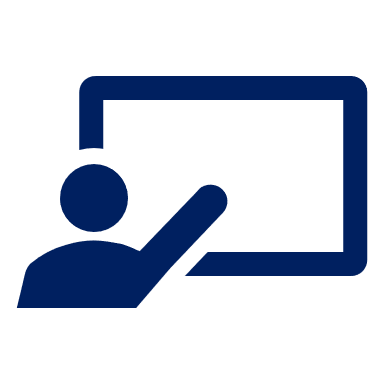 [2/6]
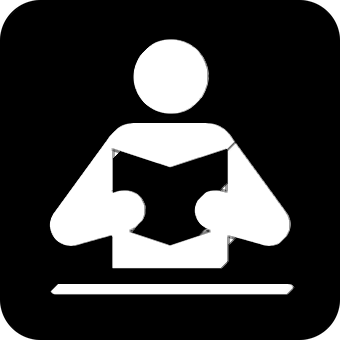 leer
1
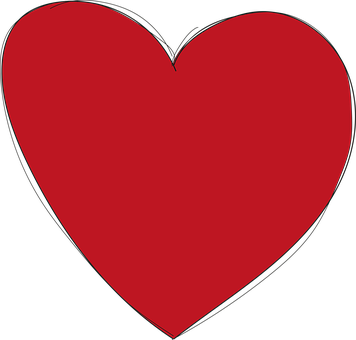 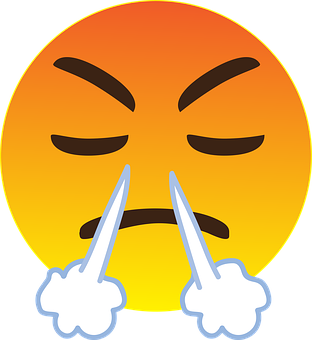 Hacemos la cama todos los días.
Es una actividad.
🅰
✉
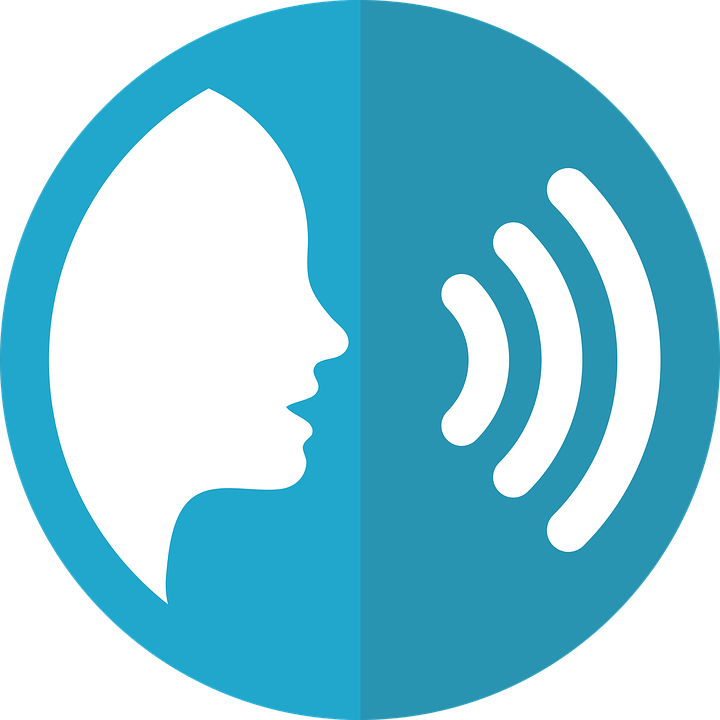 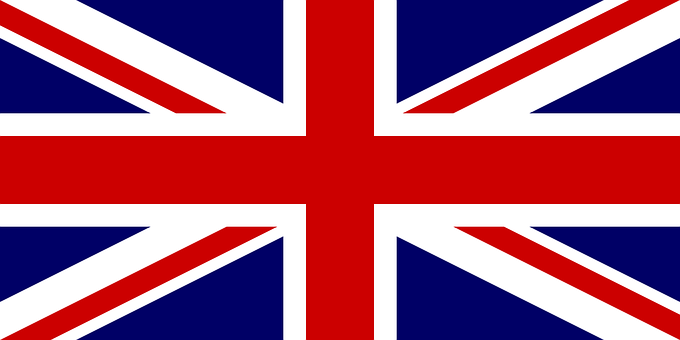 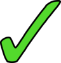 _______
We
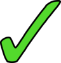 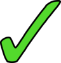 [Speaker Notes: Slide 2/6]
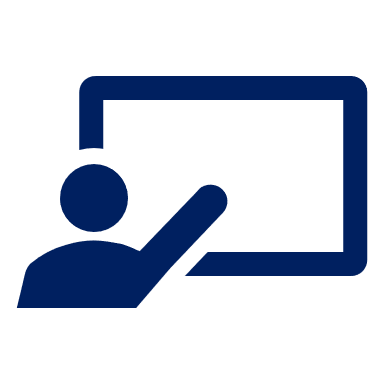 [3/6]
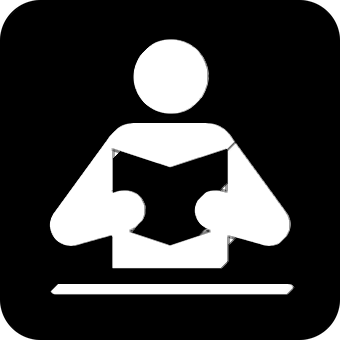 leer
2
Es una opinión y una actividad
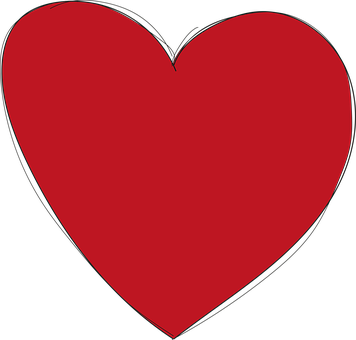 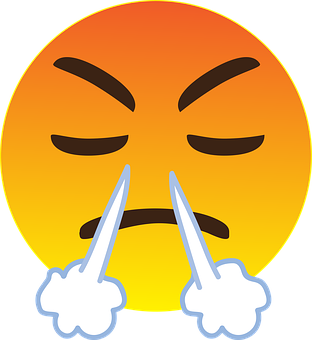 Odiamos limpiar el suelo pero lavamos el coche siempre.
🅰
✉
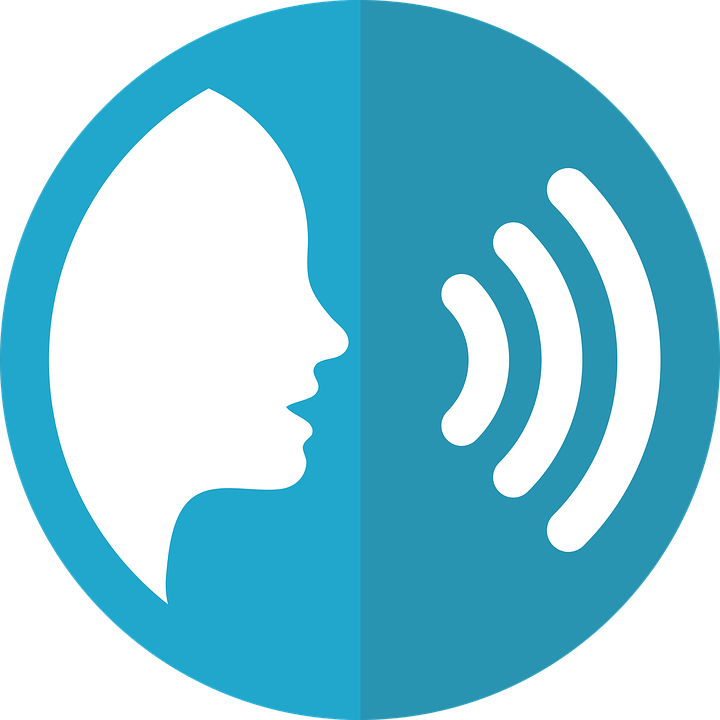 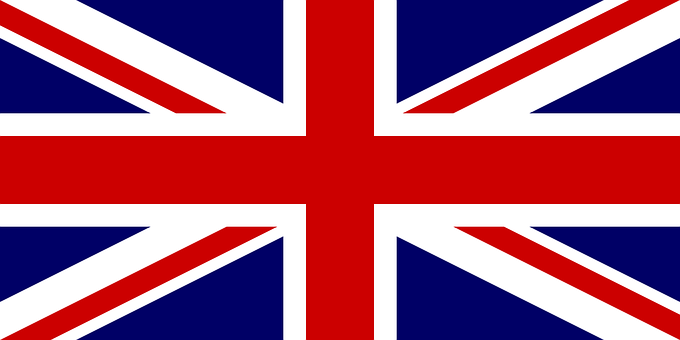 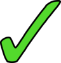 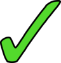 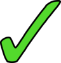 ___ ___
_______
but we
We hate
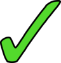 OR cleaning
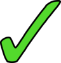 [Speaker Notes: Slide 3/6]
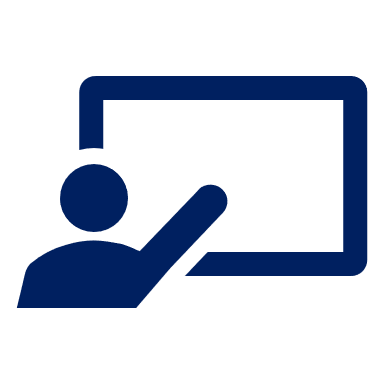 [4/6]
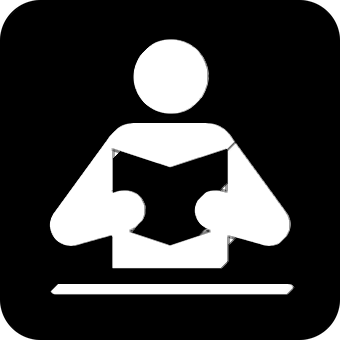 leer
3
Es una actividad
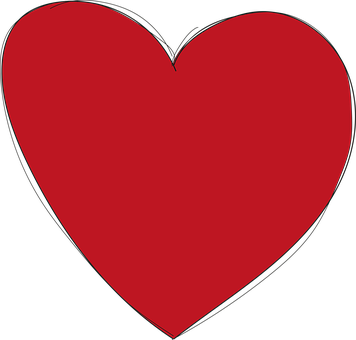 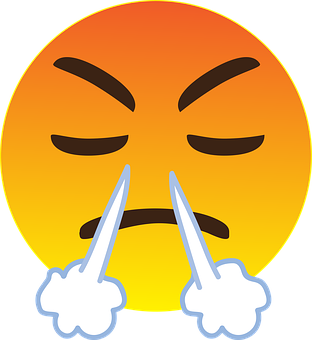 Ordenamos los libros de la habitación.
🅰
✉
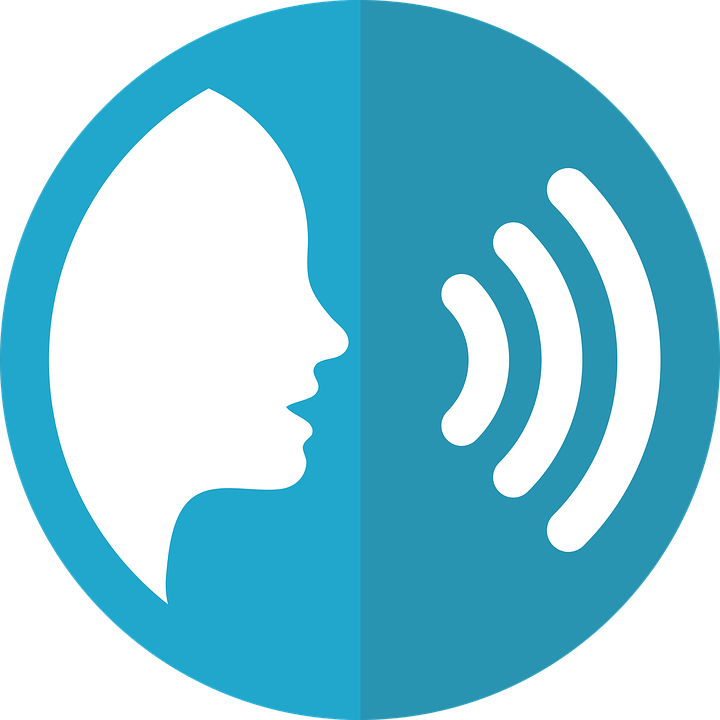 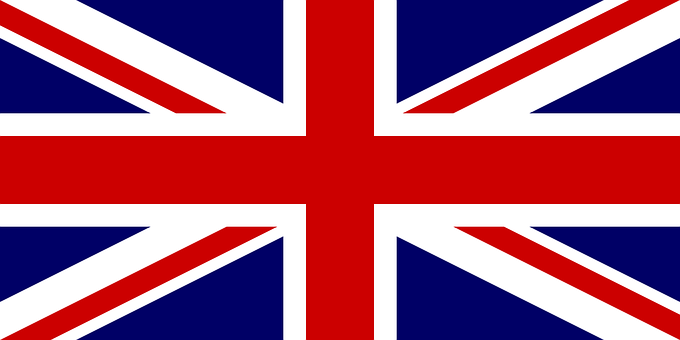 _______
We
___
of
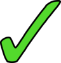 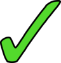 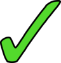 [Speaker Notes: Slide 4/6]
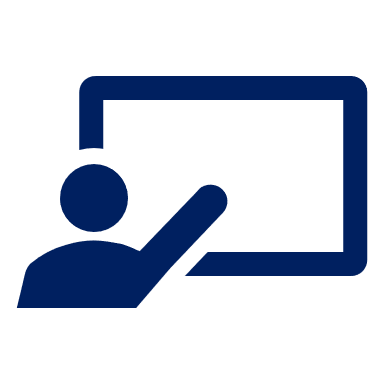 [5/6]
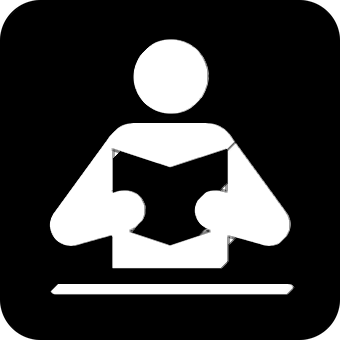 leer
4
Es una opinión.
Amamos hacer los bocadillos para el viaje. ¡Es divertido!
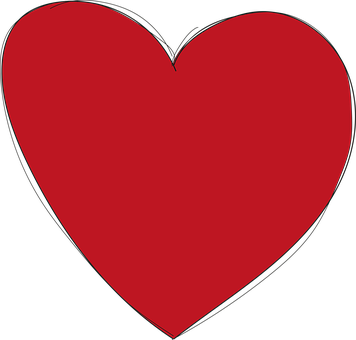 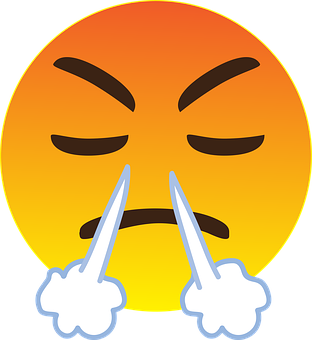 🅰
✉
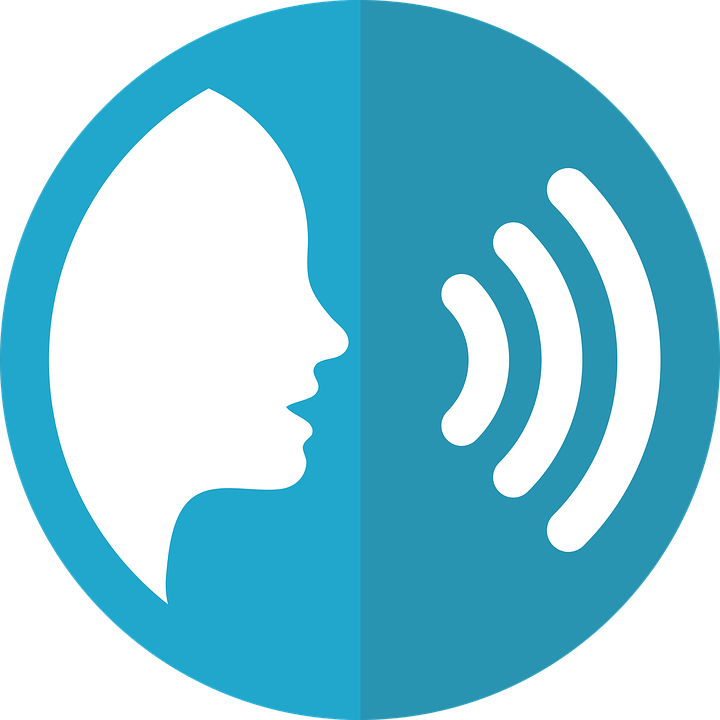 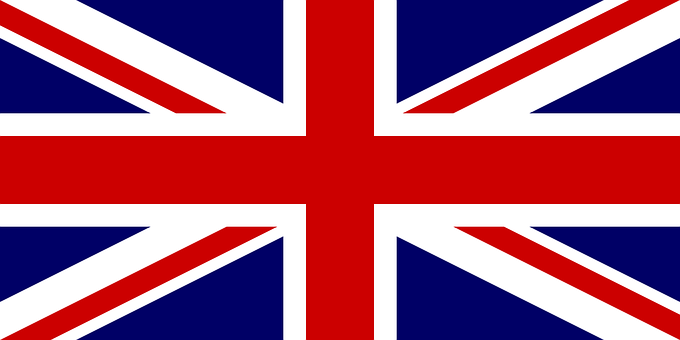 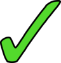 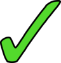 ___
___
for
It’s
_______
We love
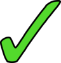 OR making
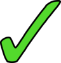 [Speaker Notes: Slide 5/6]
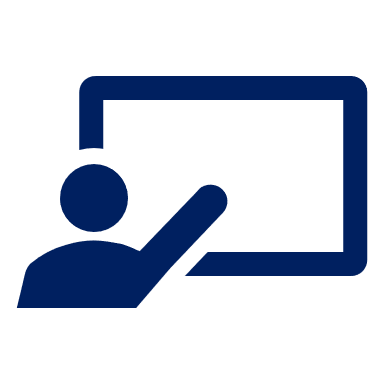 [6/6]
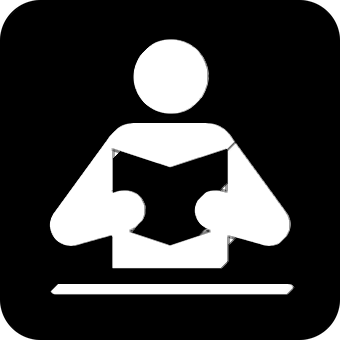 leer
5
Es una opinión y una actividad.
Por la tarde preparamos los juguetes y amamos jugar en el jardín.
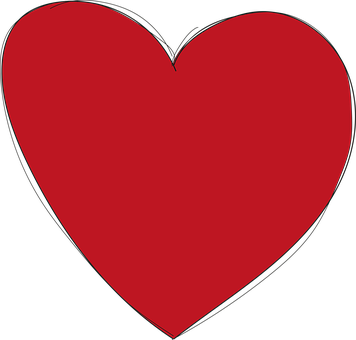 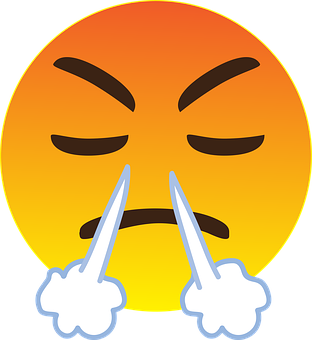 🅰
✉
OR playing
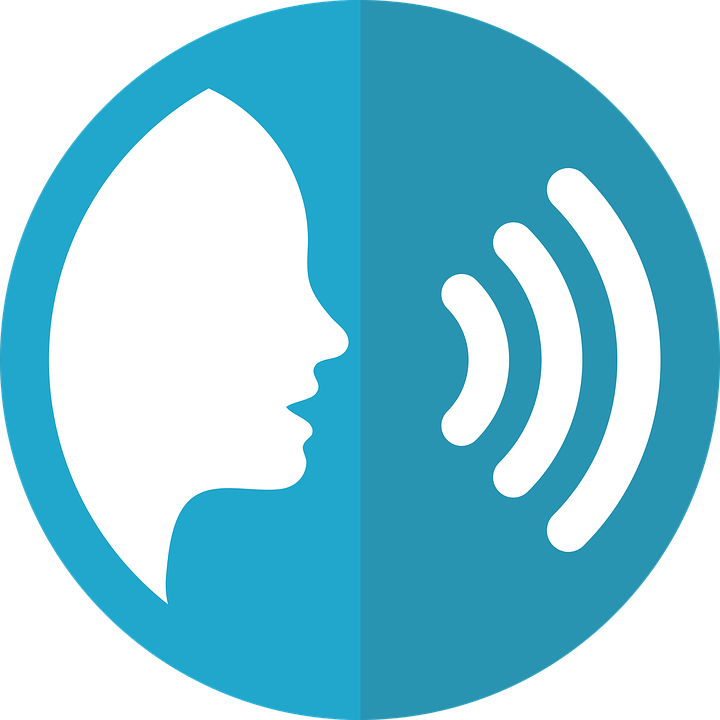 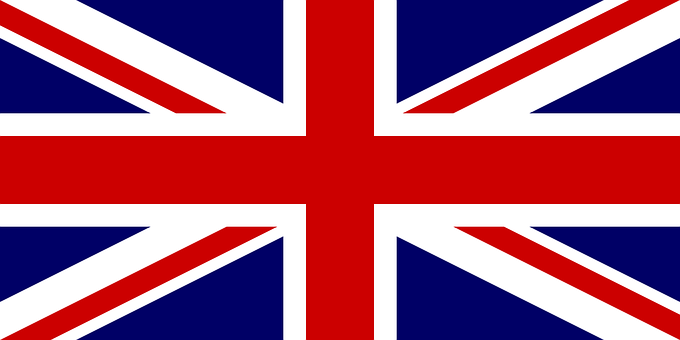 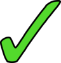 __
__
___
___
__
__
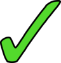 love
in
we
In
we
and
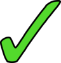 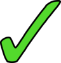 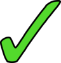 [Speaker Notes: Slide 6/6]
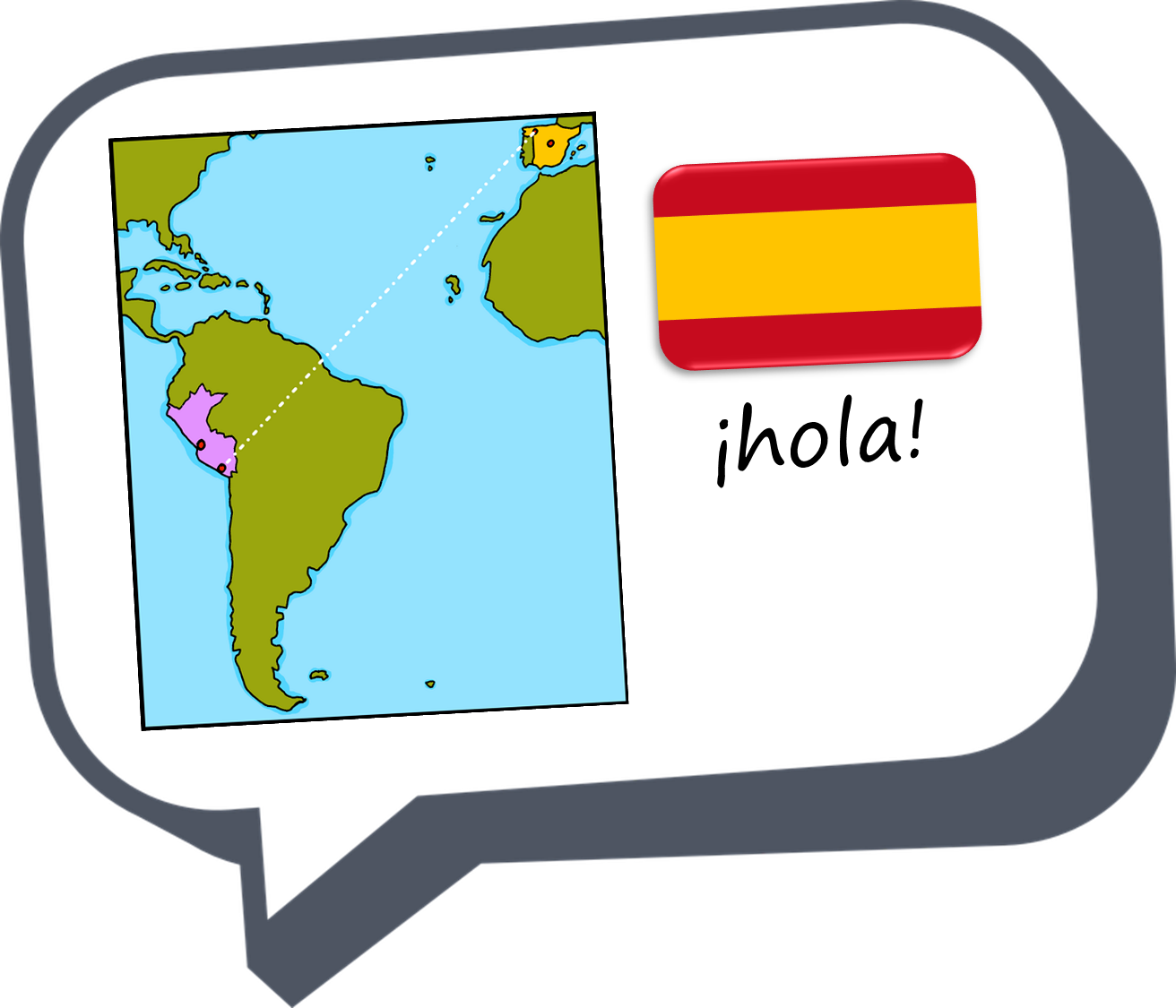 ¡adiós!
azul